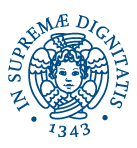 Università di Pisa
BERT
Human Language Technologies
Dipartimento di Informatica
Giuseppe Attardi
BERT: Bidirectional Embeddings for Transformer
Illustrated BERT:
http://jalammar.github.io/illustrated-bert/
Notebook:
https://colab.research.google.com/drive/1hMLd5-r82FrnFnBub-B-fVW78Px4KPX1
Problem with Previous Methods
Problem: Language models only use left context or right context, but language understanding is bidirectional. 
Why are LMs unidirectional? 
Reason 1: Directionality is needed to generate a well-formed probability distribution. 
We don’t care about this. 
Reason 2: Words can “see themselves” in a bidirectional encoder.
Slide from Jacob Delvin
What makes BERT different?
BERT is the first, deeply bidirectional, unsupervised language representation, pre-trained using only a plain text corpus
word2vedc, GloVE
Context free
Pre-trained representation
Contextual
unidirectional
GPT
biidirectional
ElMO (shallow), BERT
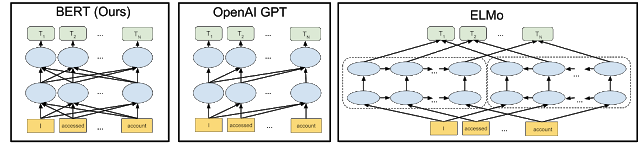 Masked LM
Solution: Mask out k% of the input words, and then predict the masked words 
Typically k = 15% 
				store 		   gallon
	the man went to the [MASK] to buy a [MASK] of milk 
Too little masking: Too expensive to train 
Too much masking: Not enough context
Slide from Jacob Delvin
Masked LM
Problem: Mask token never seen at fine-tuning 
Solution: 15% of the words to predict, but don’t replace with [MASK] 100% of the time. Instead: 
80% of the time, replace with [MASK]
went to the store → went to the [MASK] 
10% of the time, replace random wordwent to the store → went to the running 
10% of the time, keep samewent to the store → went to the store
Slide from Jacob Delvin
Next Sentence Prediction
To learn relationships between sentences, predict whether Sentence B is actual sentence that follows Sentence A, or a random sentence
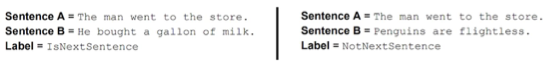 Slide from Jacob Delvin
Input Representation
Hidden state corresponding to [CLS] will be used as the sentence representation
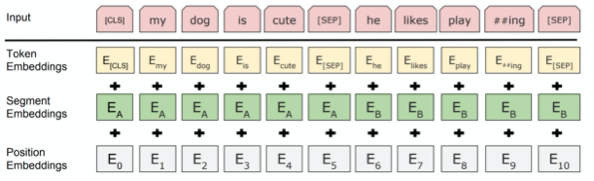 Use 30,000 WordPiece vocabulary on input. 
Each token is sum of three embeddings 
Single sequence is much more efficient.
Slide from Jacob Delvin
WordPiece
BERT uses a variant of the wordpiece model
wordpieces give a good balance between the flexibility of single characters and the efficiency of full words for decoding, and also sidesteps the need for special treatment of unknown words.
(Relatively) common words are in the vocabulary: 
	at, fairfax, 1910s
Other words are built from wordpieces: 
	hypatia = h ##yp ##ati ##a
Wordpiece Model:
Given a training corpus and a number of desired tokens D, select D wordpieces such that the resulting corpus is minimal in the number of wordpieces when segmented according to the chosen wordpiece model. 
If you’re using BERT in an otherwise word based model, you have to deal with this
BERT Tokenizer
from transformers import BertModel, BertTokenizer tokenizer = BertTokenizer.from_pretrained('bert-base-uncased') 
model = BertModel.from_pretrained('bert-base-uncased’) 
wps_ids = tokenizer.encode("Hypatia was a mathematician"))
wordpieces = tokenizer.convert_ids_to_tokens(wps_ids)
['[CLS]', 'h', '##yp', '##ati', '##a', 'was', 'a', 'mathematician', '[SEP]']
Unidirectional vs. Bidirectional Models
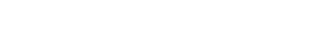 Unidirectional context 
Build representation incrementally
Bidirectional context 
Words can “see themselves”
open	               a		  bank
open	               a		  bank
Layer 2
Layer 2
Layer 2
Layer 2
Layer 2
Layer 2
Layer 1
Layer 1
Layer 1
Layer 1
Layer 1
Layer 1
<s>	           open	      a
<s>	           open	      a
Slide from Jacob Delvin
Two Step Development
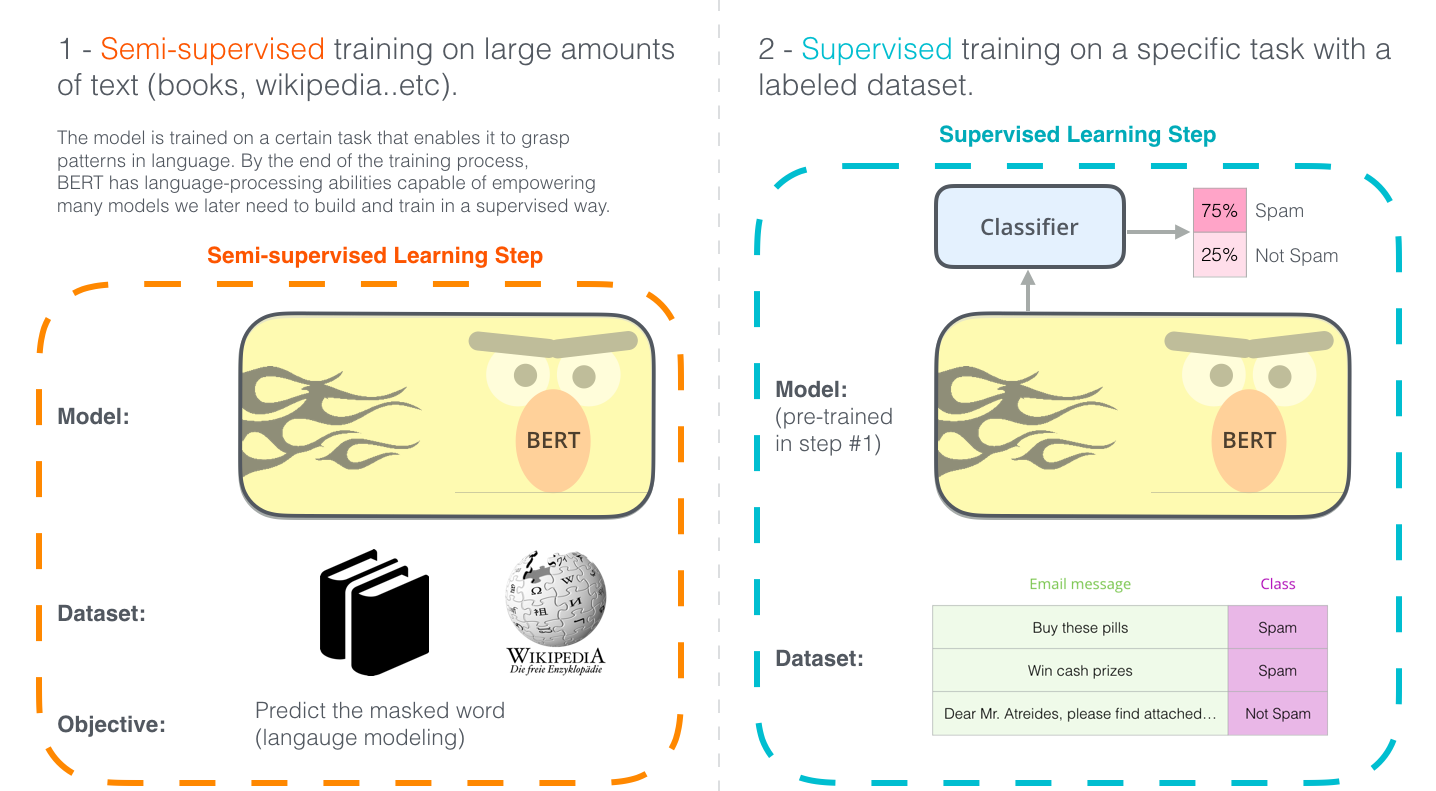 Pre-training Tasks
Masked LM
Next Sentence Prediction
In order to train a model that understands sentence relationships, we pre-train for a binarized next sentence prediction task generated from any corpus 
50% of the time B is the actual next sentence that follows A and 50% of the time it is a random sentence
train a deep bidirectional representation, masking some percentage of the input tokens at random, and then predicting those masked tokens
the final hidden vectors corresponding to the mask tokens are fed into an output softmax over the vocabulary, as in a standard LM
Masked LM
Randomly select 15% of tokens (up to 20 per seq)
For 80% of the time: 
Replace the word with the [MASK] token
For 10% of the time:
Replace the word with a random word
For 10% of the time 
Keep the word unchanged
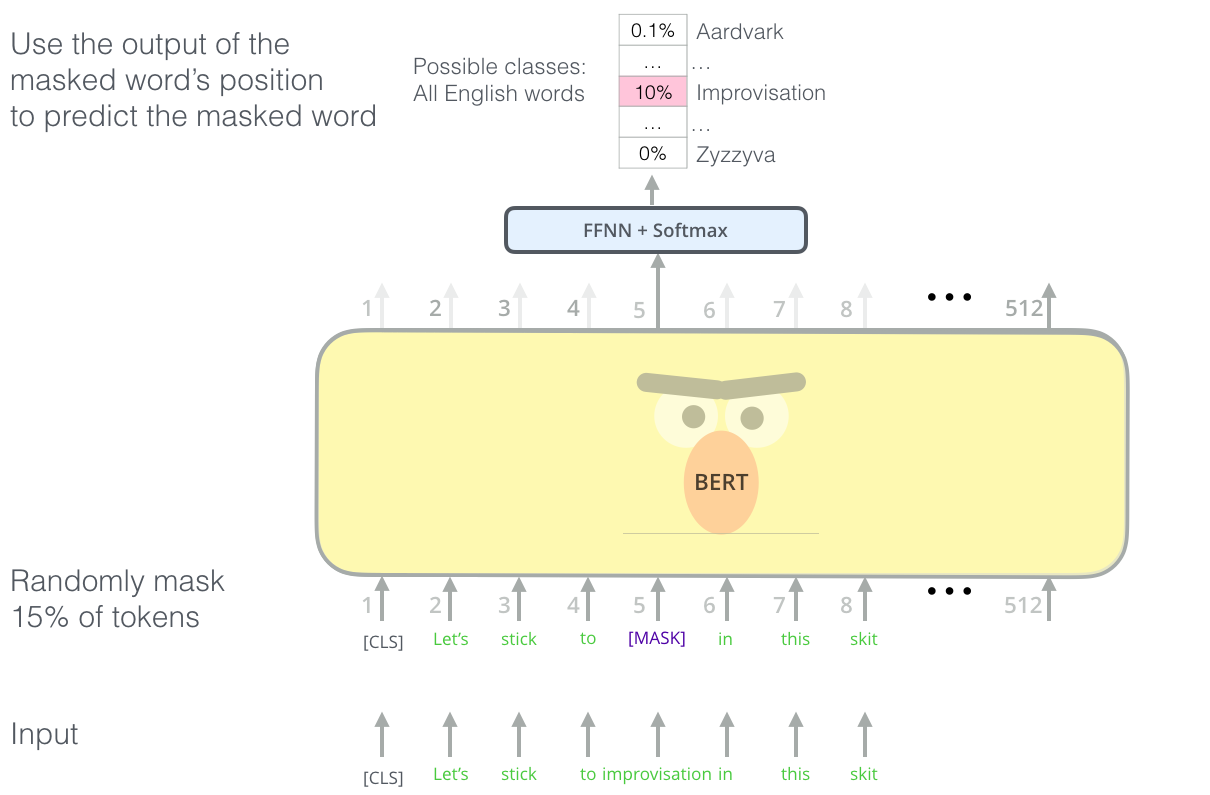 Next Sentence Prediction
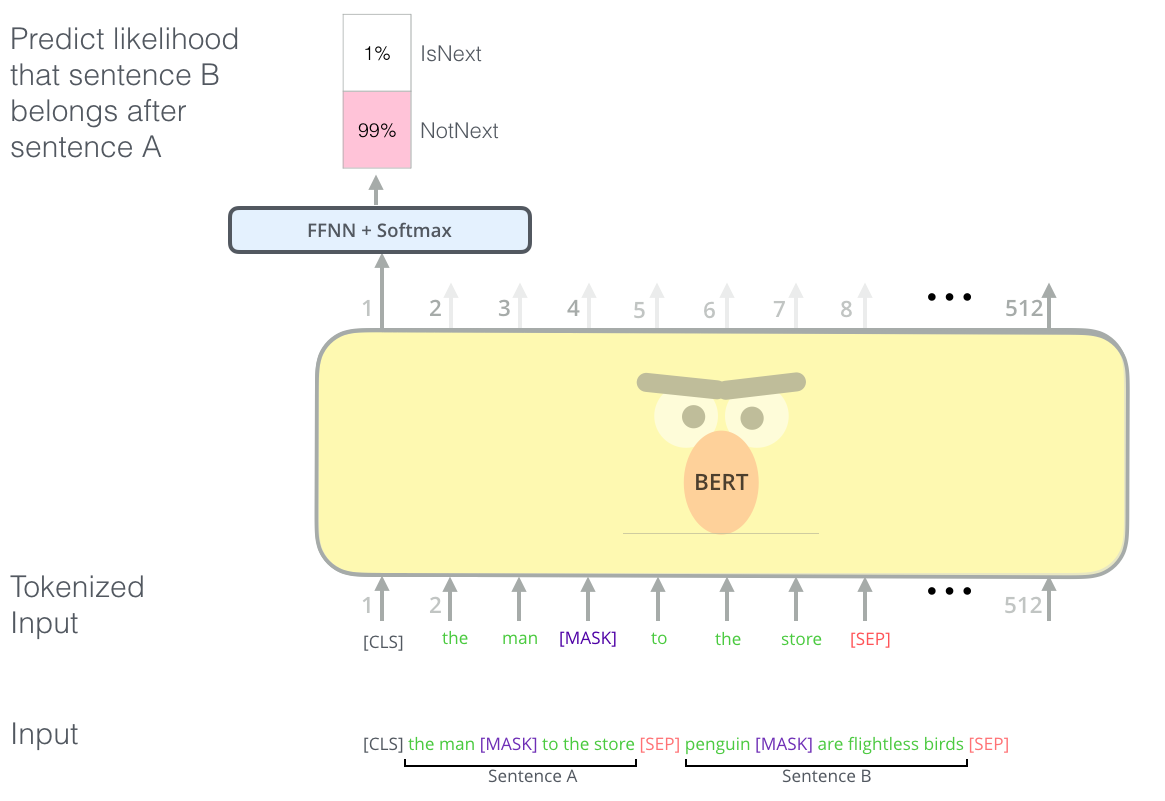 Binary classification 
Randomly select a split over sentences: 
Use one as sentence A 
For 50% of the time: 
Sample random sentence split from another document as sentence B. 
For 50% of the time: 
Use the actual sentences as sentence B. 
Masking (Truncate([segment A, segment B]))
Model Architecture
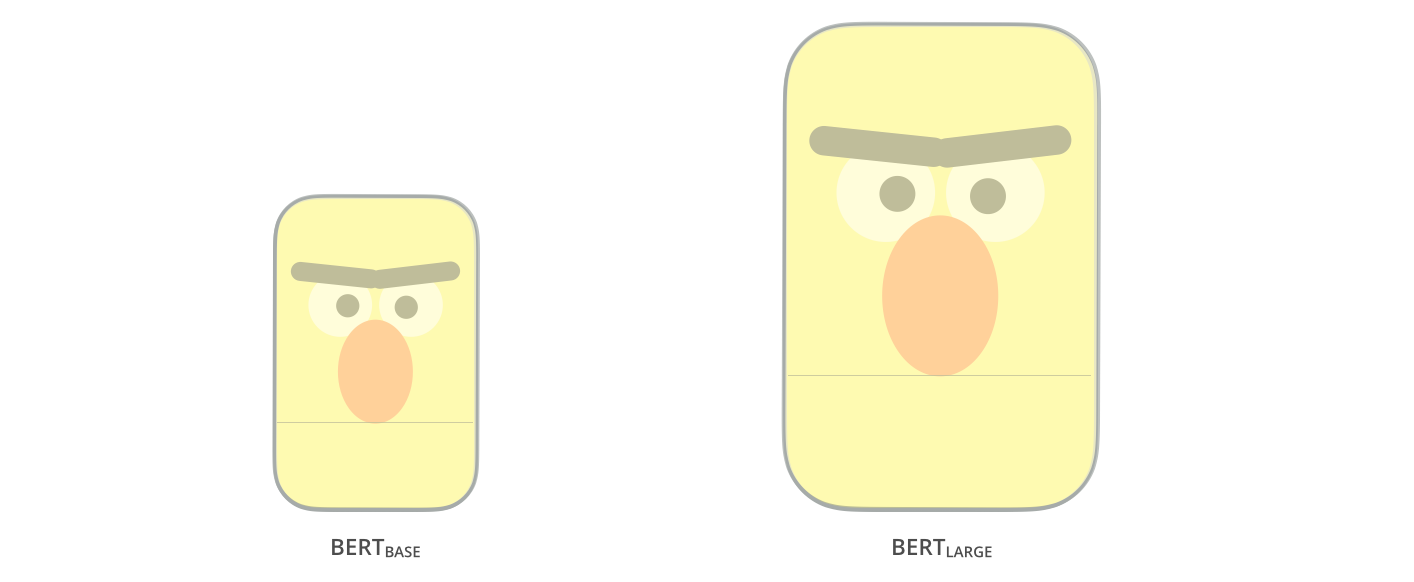 BERT BASE – 12 layer model Comparable in size to the OpenAI Transformer in order to compare performance 
BERT LARGE – A huge 24 layer model which achieved the state of the art results 

BERT is basically a trained Transformer Encoder stack.
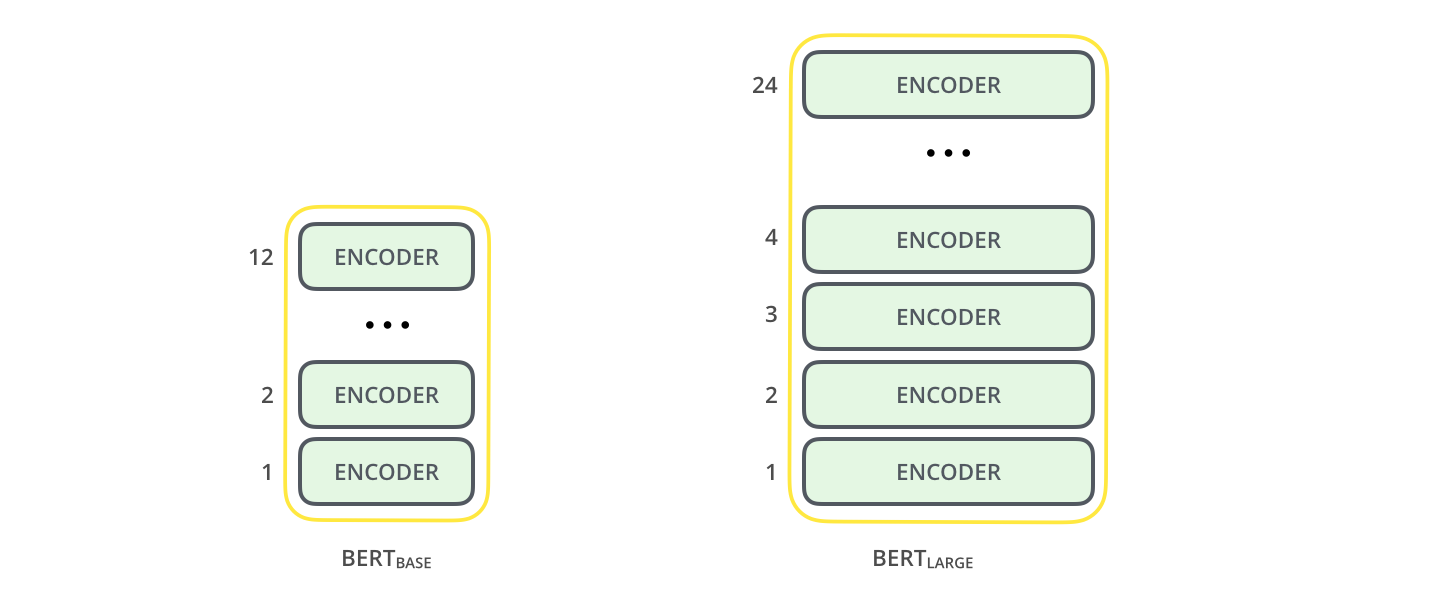 Model Details
Data: Wikipedia (2.5B words) + BookCorpus (800M words) 
Batch Size: 131,072 words (1024 sequences * 128 length or 256 sequences * 512 length) 
Training Time: 1M steps (~40 epochs) 
Optimizer: AdamW, 1e-4 learning rate, linear decay 
BERT-Base: 12-layer, 768-hidden, 12-head 
BERT-Large: 24-layer, 1024-hidden, 16-head 
Trained on 4x4 or 8x8 TPU slice for 4 days
Slide from Jacob Delvin
Fine Tuning Procedure
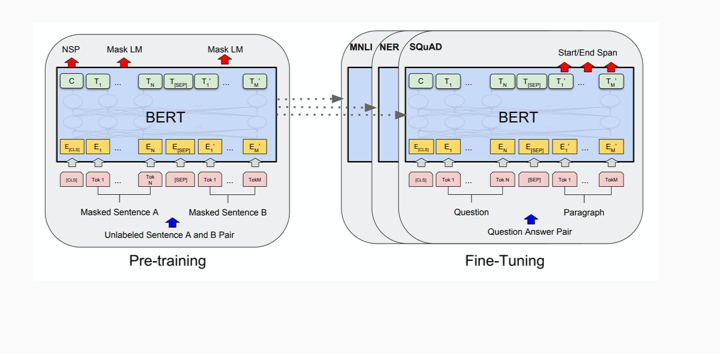 Example: Sentence Classification
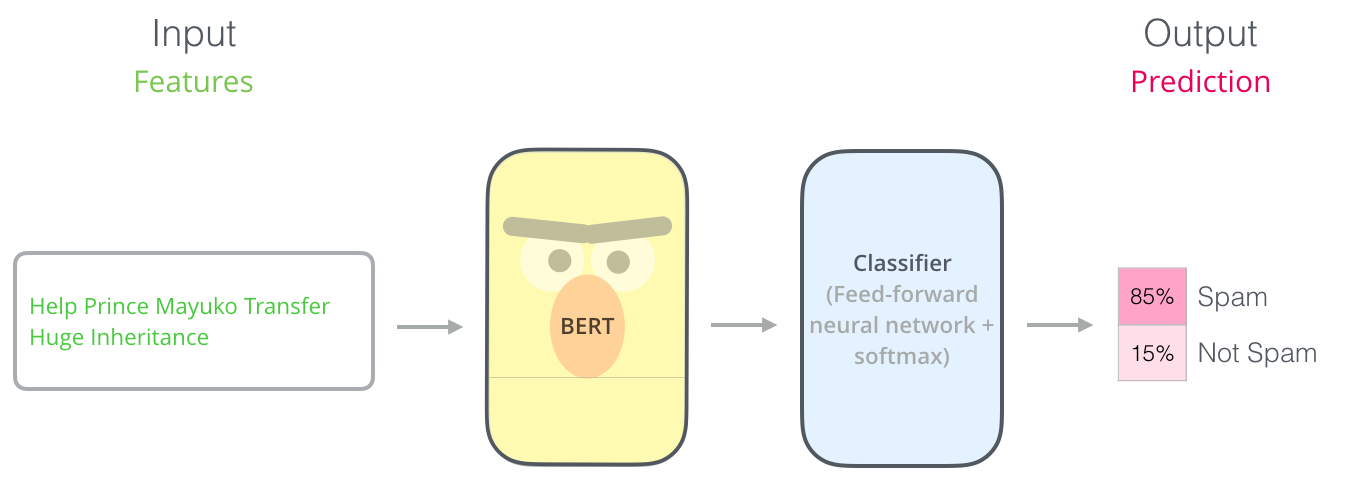 Task Specific Models
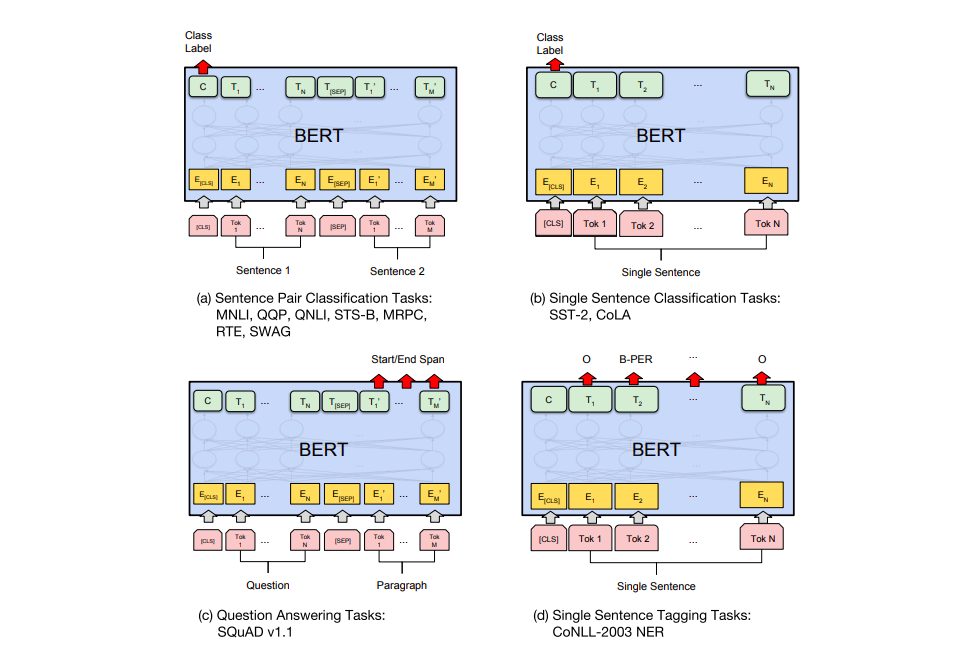 Evaluation of BERT
General Language Understanding Evaluation (GLUE) benchmark: Standard split of data to train, validation, test, where labels for the test set is only held in the server. 
Sentence pair tasks 
MNLI, Multi-Genre Natural Language Inference 
QQP, Quora Question Pairs 
QNLI, Question Natural Language Inference 
STS-B The Semantic Textual Similarity Benchmark 
MRPC Microsoft Research Paraphrase Corpus 
RTE Recognizing Textual Entailment 
WNLI Winograd NLI is a small natural language inference dataset 
Single sentence classification 
SST-2 The Stanford Sentiment Treebank 
CoLA The Corpus of Linguistic Acceptability
GLUE Results
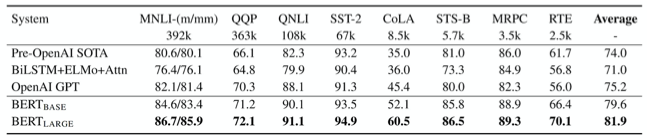 MultiNLI 
Premise: Hills and mountains are especially sanctified in Jainism.Hypothesis: Jainism hates nature.Label: Contradiction
CoLa 
Sentence: The wagon rumbled down the road. Label: Acceptable 
Sentence: The car honked down the road.
Label: Unacceptable
Slide from Jacob Delvin
SQUAD
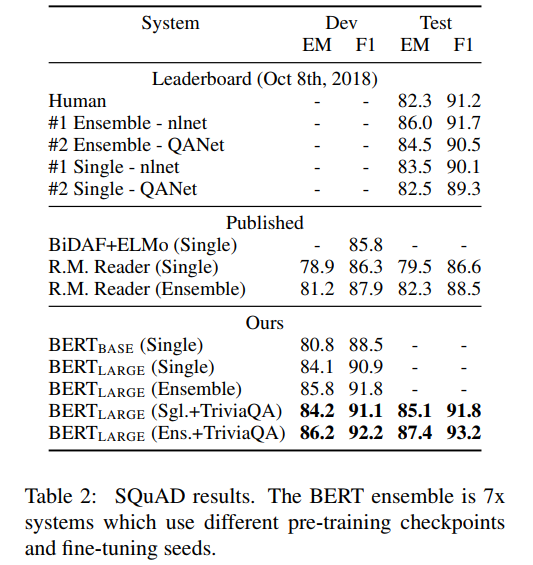 The Stanford Question Answering Dataset (SQuAD) is a collection of 100k question/answer pairs posed by crowdworkers on a set of Wikipedia articles

Input Question:
Where do water droplets collide with ice to make precipitation?
Input Paragraph:
Precipitation forms as smaller droplets coalesce with collision with other rain drops or ice cristals within a cloud
Answer:
within a cloud

Too easy: answer always present
SQUAD 2.0
What action did the US begin that started the second oil shock?
Ground Thruth Answers: <No Answer>
Prediction: <No Answer>
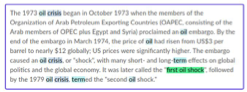 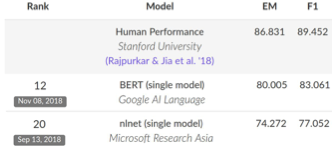 Use token 0 ([CLS]) to emit logit for “no answer”
“No answer” directly competes with answer span
Threshold is optimized on dev set
Slide from Jacob Delvin
Effect of pre-training tasks
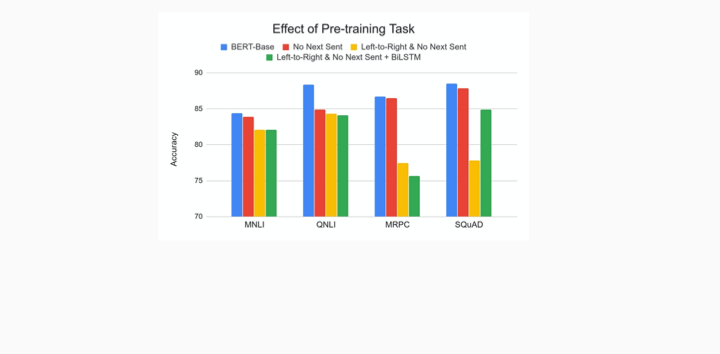 Masked LM (compared to left-to-right LM) is very important on some tasks, Next Sentence Prediction is important on other tasks. 
Left-to-right model does very poorly on word-level task (SQuAD),  although this is mitigated by BiLSTM
Effects of Model Size
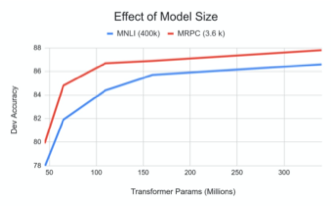 Big models help a lot 
Going from 110M -> 340M params helps even on datasets with 3,600 labelled examples 
Improvements have not asymptoted
Slide from Jacob Delvin
BERT for Contextualized Word Embeddings
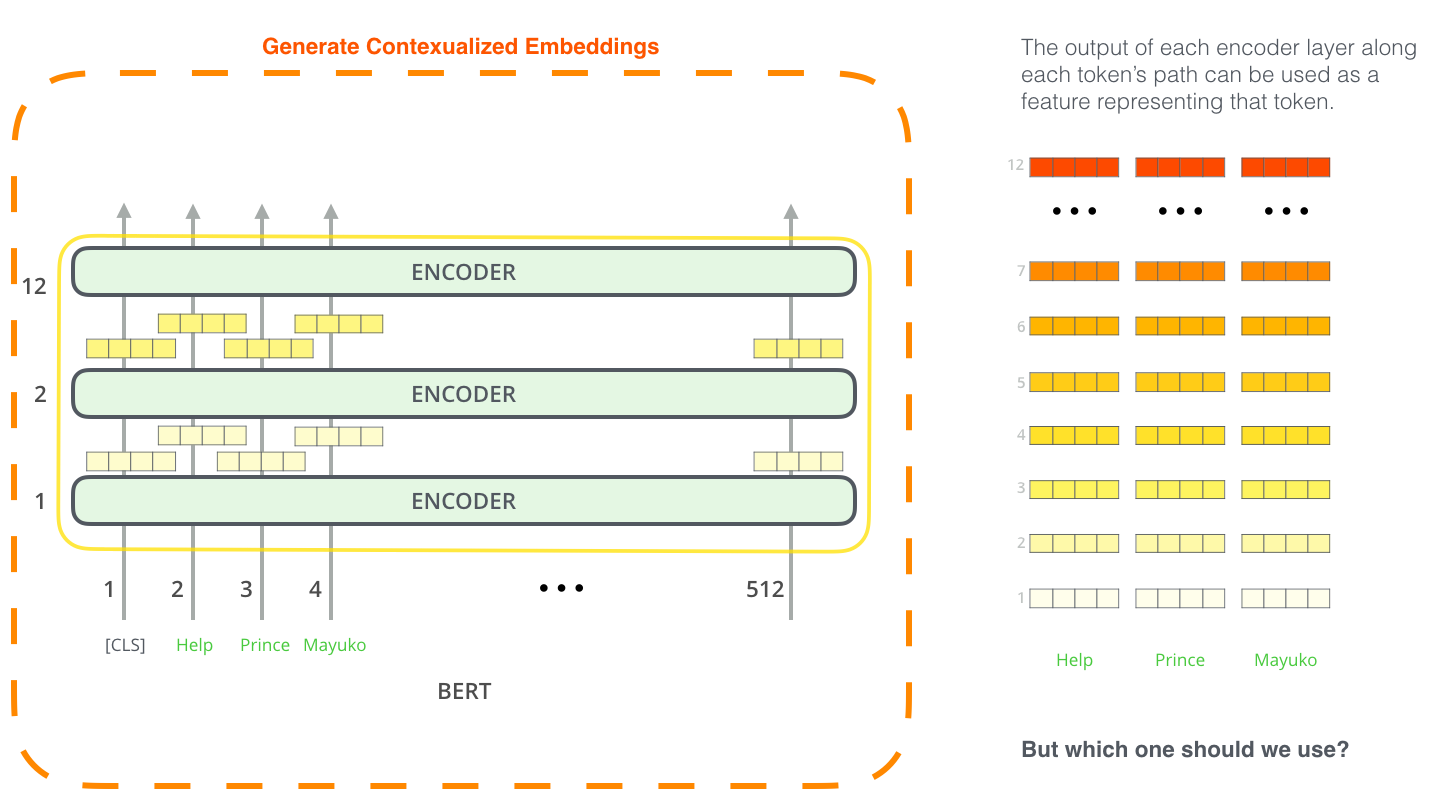 Which Layers
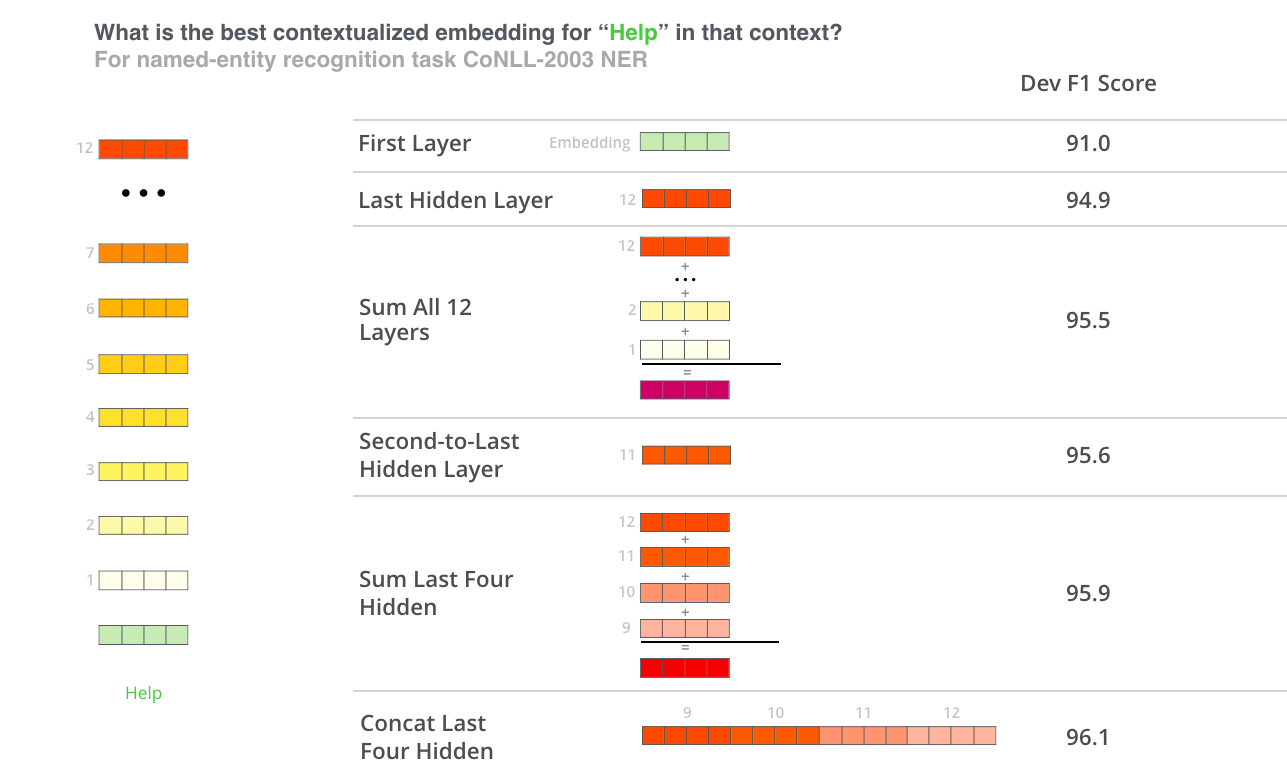 References
The Illustrated BERT, ELMo, and co. (How NLP Cracked Transfer Learning)
 BERT
Post BERT
RoBERTa
RoBERTa: A Robustly Optimized BERT Pretraining Approach (Liu et al, University of Washington and Facebook, 2019) 
Trained BERT for more epochs and/or on more data 
Showed that more epochs alone helps, even on same data 
More data also helps 
Improved masking and pre-training data slightly
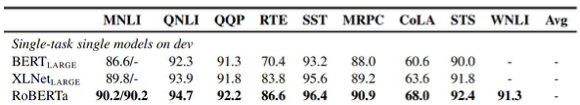 Slide from Jacob Delvin
XLNet
XLNet: Generalized Autoregressive Pretraining for Language Understanding (Yang et al, CMU and Google, 2019) 
Innovation #1: Relative position embeddings 
Sentence: John ate a hot dog 
Absolute attention: “How much should dog attend to hot (in any position), and how much should dog in position 4 attend to the word in position 3? (Or 508 attend to 507, ...)” 
Relative attention: “How much should dog attend to hot (in any position) and how much should dog attend to the previous word?”
Slide from J. Delvin
XLNet
Innovation #2: Permutation Language Modeling 
In a left-to-right language model, every word is predicted based on all of the words to its left 
Instead: Randomly permute the order for every training sentence 
Equivalent to masking, but many more predictions per sentence 
Can be done efficiently with Transformers
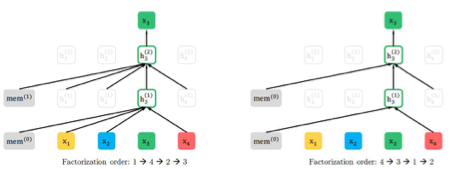 Slide from J. Delvin
XLNet
Also used more data and bigger models, but showed that innovations improved on BERT even with same data and model size 
XLNet results:
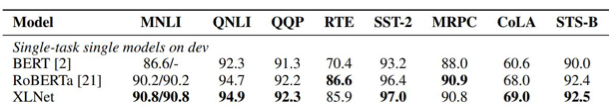 Slide from J. Delvin
ALBERT
ALBERT: A Lite BERT for Self-supervised Learning of Language Representations (Lan et al, Google and TTI Chicago, 2019) 
Innovation #1: Factorized embedding parameterization 
Use small embedding size (e.g., 128) and then project it to Transformer hidden size (e.g., 1024) with parameter matrix
1024
x
100k
128
x
100k
1024
x
128
vs
x
Slide from J. Delvin
ALBERT
Innovation #2: Cross-layer parameter sharing
Share all parameters between Transformer layers 
Results: 





ALBERT is light in terms of parameters, not speed
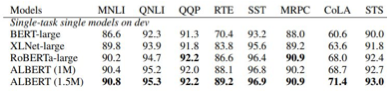 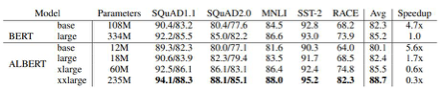 Slide from J. Delvin
T5
Exploring the Limits of Transfer Learning with a Unified Text-to-Text Transformer (Raffel et al, Google, 2019) 
Ablated many aspects of pre-training: 
Model size 
Amount of training data 
Domain/cleanness of training data 
Pre-training objective details (e.g., span length of masked text) 
Ensembling 
Finetuning recipe (e.g., only allowing certain layers to finetune) 
Multi-task training
Slide from J. Delvin
T5
Conclusions: 
Scaling up model size and amount of training data helps a lot 
Best model is 11B parameters (BERT-Large is 330M), trained on 120B words of cleaned common crawl text 
Exact masking/corruptions strategy doesn’t matter that much 
Mostly negative results for better finetuning and multi-task strategies 
T5 results:
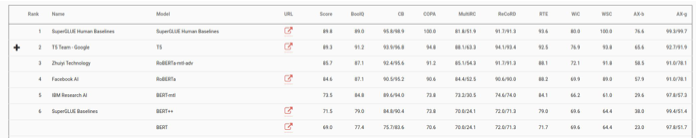 Slide from J. Delvin
Compute
SoTA requires lots of cxompute
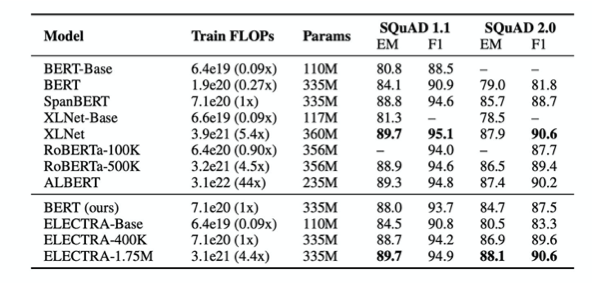 Slide from J. Delvin
Distillation
Applying to production
BERT and other pre-trained language models are extremely large and expensive 
How are companies applying them to low-latency production services?
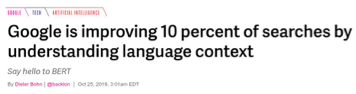 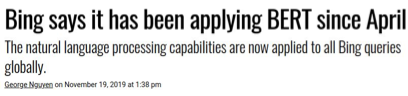 Slide from J. Delvin
Distillation
Answer: Distillation (a.k.a., model compression) 
Idea has been around for a long time: 
Model Compression (Bucila et al, 2006) 
Distilling the Knowledge in a Neural Network (Hinton et al, 2015) 
Simple technique: 
Train “Teacher”: Use SOTA pre-training + fine-tuning technique to train model with maximum accuracy 
Label a large amount of unlabeled input examples with Teacher 
Train “Student”: Much smaller model (e.g., 50x smaller) which is trained to mimic Teacher output 
Student objective is typically Mean Square Error or Cross Entropy
Slide from J. Delvin
Distillation
Example distillation results
50k labeled examples, 8M unlabeled examples









Distillation works much better than pre-training + fine-tuning with smaller model
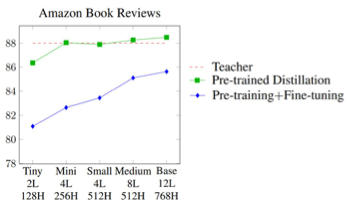 Well-Read Students Learn Better: On the Importance of Pre-training Compact Models (Turc et al, 2020)
Slide from J. Delvin
Distillation
Why does distillation work so well? A hypothesis: 
Language modeling is the “ultimate” NLP task in many ways
I.e., a perfect language model is also a perfect question answering/entailment/sentiment analysis model 
Training a massive language model learns millions of latent features which are useful for these other NLP tasks 
Finetuning mostly just picks up and tweaks these existing latent features 
This requires an oversized model, because only a subset of the features are useful for any given task 
Distillation allows the model to only focus on those features 
Supporting evidence: Simple self-distillation (distilling a smaller BERT model) doesn’t work
Slide from J. Delvin
Conclusions
Pre-trained bidirectional language models work incredibly well 
However, the models are extremely expensive 
Improvements (unfortunately) seem to mostly come from even more expensive models and more data 
The inference/serving problem is mostly “solved” through distillation
Slide from J. Delvin